Структурни шаблони за проектиране
(Structural Design Patterns)
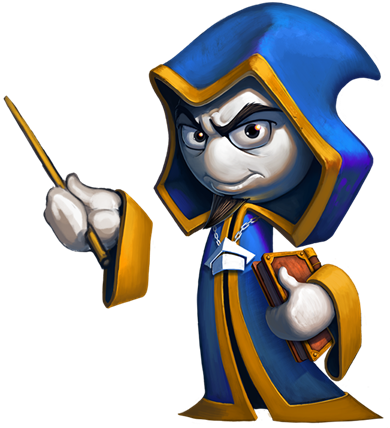 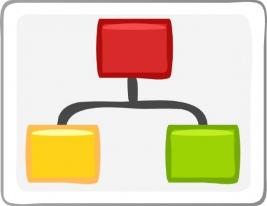 ООП
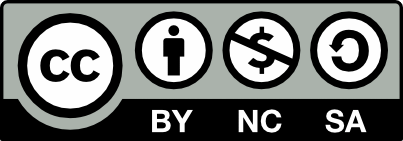 Учителски екип
Обучение за ИТ кариера
https://it-kariera.mon.bg/e-learning/
Съдържание
Шаблони за дизайн в структурата на приложението
Шаблон Façade
Шаблон Composite
Шаблон Decorator
Шаблон Adapter
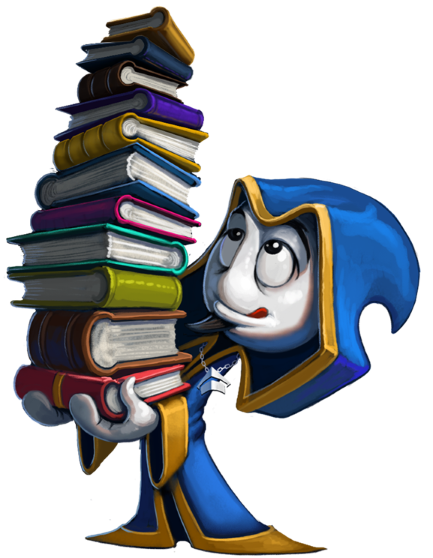 2
Шаблони в структурата
Шаблоните в структурата описват начини за групиране на обекти за реализиране на нова функционалност
Или как класове и обекти се групират в по-големи структури
Структурните шаблони на класове използват наследяване за   съставяне на интерфейси или имплементации
Структурните шаблони на обекти съставят обекти за новата функционалност
Примери за шаблони в проектирането на структурата:
Composite, Decorator, Façade, Adapter, Bridge, Proxy
3
Шаблон Façade
Façade осигурява опростен интерфейс към по-голям програмен код
Интерфейс от по-висок ред скрива сложността на подсистемите






Подобен шаблон: Adapter – преобразувател на интерфейси
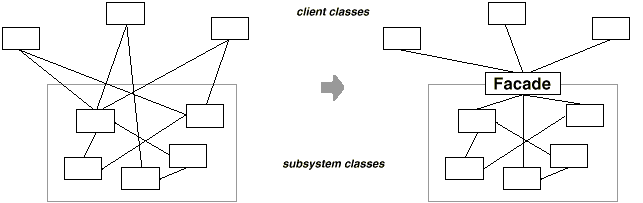 4
Façade – пример
interface IAESFacade
{
  string AESEncrypt(string message, string password);
  byte[] AESEncrypt(byte[] bytesToBeEncrypted, string password);
  byte[] AESDecrypt(byte[] bytesToBeDecrypted, string password);
  string AESDecrypt(string encryptedMessage, string password);
}
class AESFacade : IAESFacade
{
  public string AESEncrypt(string message, string password) { … }
  public byte[] AESEncrypt(byte[] bytes, string password) { … }
  public byte[] AESDecrypt(byte[] bytes, string password) { … }
  public string AESDecrypt(string msg, string password) { … }
}
5
Шаблон Composite
Шаблонът Composite позволява групирането на различни типове обекти в дървовидни структури
Третира по един и същ начин отделните обекти и групите от обекти
Пример:
Система за документооборот
Използва се когато
Имате различни обекти и искате да ги третирате еднакво
Искате да представите йерархия от обекти
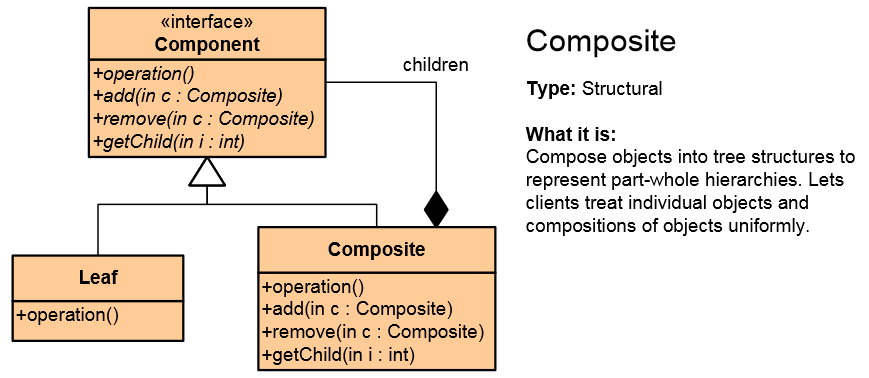 6
Composite – пример
public interface IComponent { … }
public interface ICompositeComponent : IComponent
{
  void Add(Component page);
  void Remove(Component page);
}
public class Commander : ICompositeComponent
{
  private ICollection<Component> childComponents = 
    new List<Component>();
  public override void Add(Component component)
  { this.childComponents.Add(component); }
  public override void Remove(Component component)
  { this.childComponents.Remove(component); }
}
7
Composite – примери за реална употреба
Контролите от Windows Forms
Класът System.Windows.Forms.Control има дъщерни контроли
Свойства Controls, HasChildren, …
Контролите в ASP.NET Web Forms
Класът в System.Web.UI.Control пак е с дъщерни контроли
Свойство Controls
Контролите в AWT / Java Swing
Класовете java.awt.Component, java.awt.Container
8
Шаблон Decorator
Decorator добавя динамично нови отговорности на обектите
Обвива оригиналния компонент
Алтернатива е на наследяването (class explosion)
Поддържа Open-Closed принципа
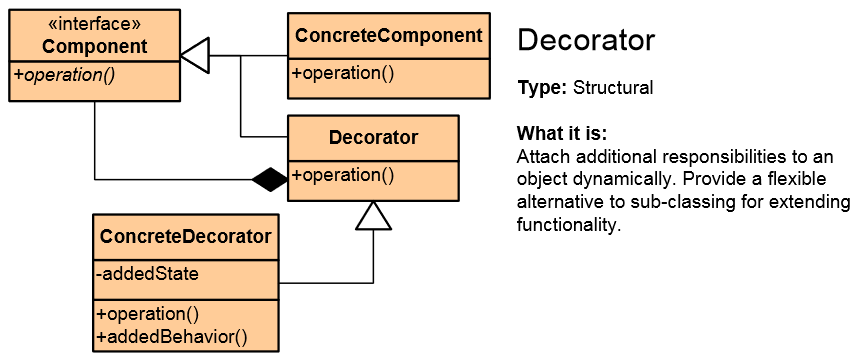 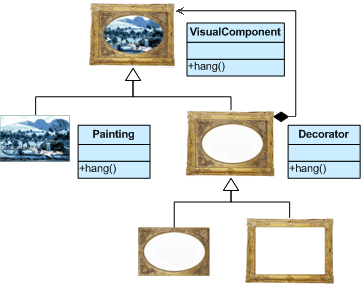 9
Decorator – пример
public abstract class Pizza
{
    public abstract string GetDescription();
    public abstract decimal GetPrice();
}
public class TomatoSaucePizza : Pizza
{
  private Pizza basePizza;
  public TomatoSaucePizza(Pizza pizza)
  {  this.basePizza = pizza; }
  public override string GetDescription()
  { return this.basePizza.GetDescription() + " + Tomato Sauce"; }
  public override decimal GetPrice()
  { return basePizza.GetPrice() + 0.60m; }
}
10
Decorator – примери за реална употреба
BufferedStream в .NET декорира Stream
CryptoStream декорира Stream


BufferedReader в Java
CryptoStream crStream = new CryptoStream(stream,
   encryptor, CryptoStreamMode.Write);
BufferedReader bufferedReader =
  new BufferedReader(
    new InputStreamReader(
      new FileInputStream(
        new File("file_name.txt"))));
11
Шаблон Adapter
Adapter преобразува интерфейса на даден клас в друг, изискван от клиента
Обгражда съществуващ клас с нов интерфейс
Преходник за напасване на стар компонент в нова система
Позволява на класове да работят заедно, когато това е невъзможно заради различни интерфейси
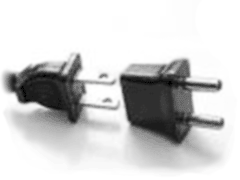 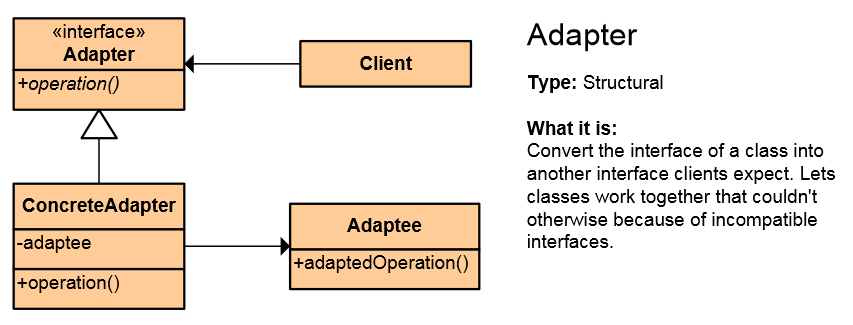 12
Adapter – пример
Старият клас
class ChemicalDatabank
{
  public float GetMolecularStructure(string compound) {…}
  …
}
interface ICompound
{
  void Display();
}
Нужния ни нов интерфейс
public RichCompound : ICompound
{
  public RichCompound(string compound) {
    var chemicalBank = new ChemicalDatabank();
  }

  public void Display() {…}
}
Adapter клас
13
Обобщение
Шаблони за дизайн в структурата на приложенията
Façade, Composite, Decorator, Adapter
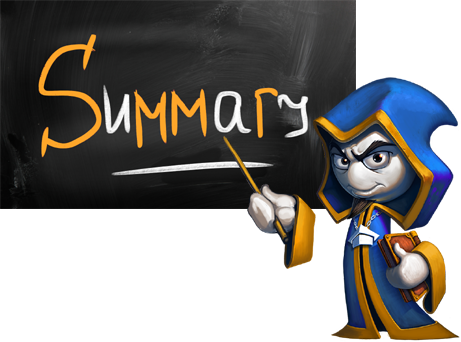 14
Структурни шаблони за проектиране
https://it-kariera.mon.bg/e-learning/
Министерство на образованието и науката (МОН)
Настоящият курс (презентации, примери, задачи, упражнения и др.) е разработен за нуждите на Национална програма "Обучение за ИТ кариера" на МОН за подготовка по професия "Приложен програмист"


Курсът е базиран на учебно съдържание и методика, предоставени от фондация "Софтуерен университет" и се разпространява под свободен лиценз CC-BY-NC-SA
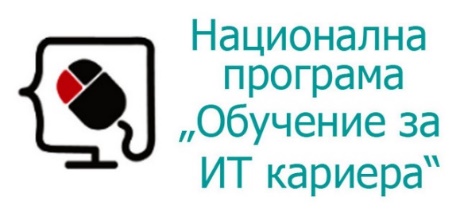 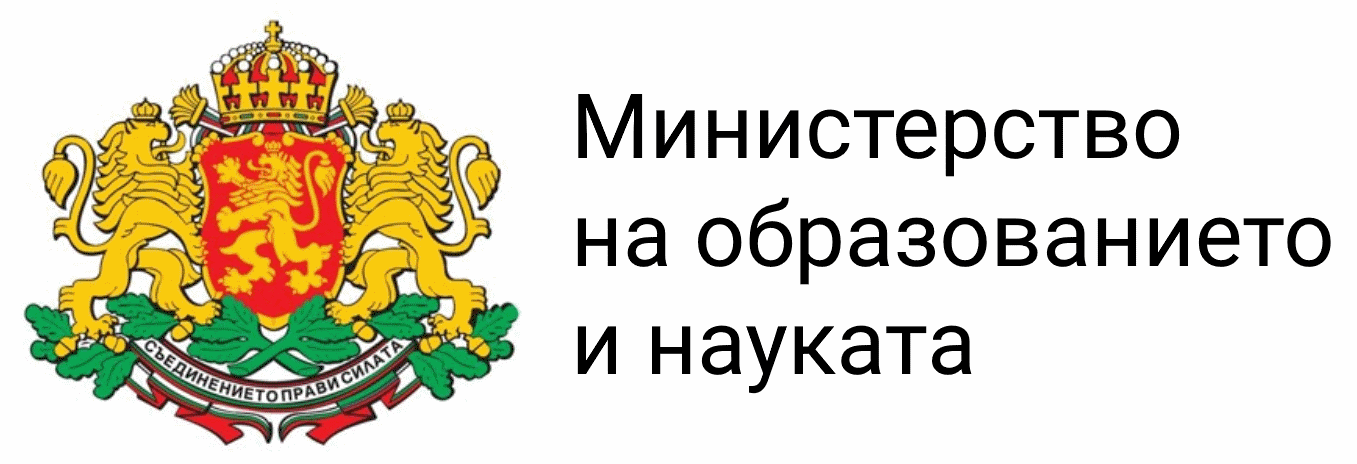 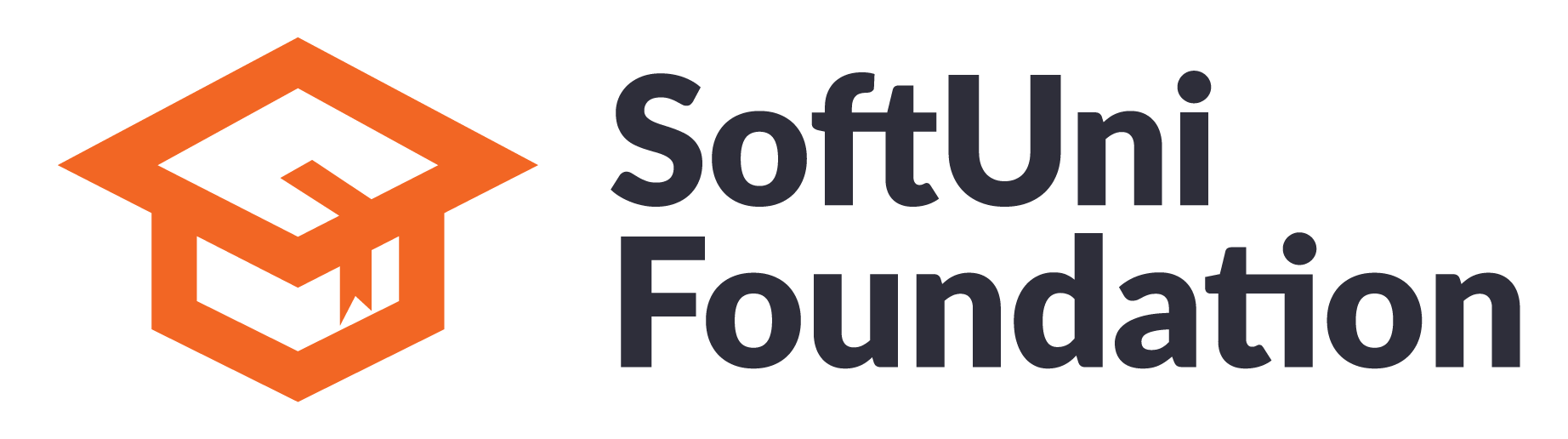 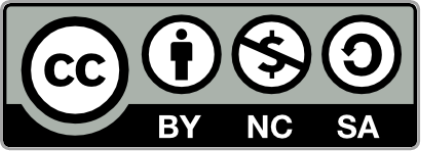 16